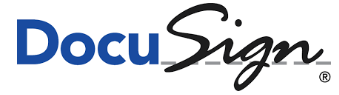 Forwarding documents via DocuSign
Login to DocuSign
Select New, then select Send an Envelope
Upload Documents to be signed & Viewed recipient(s)
	select individual docs OR
	select all docs by depressing shift and clicking  
      each file from the browser
Enter the name of the recipient (will be stored for later use)
Enter the e-mail address (will be stored for later use)
Forwarding Instructions for PTD Staff
In the Add Recipient section, check the box for Set Signing Order. 



1st  on the line with the first recipient, click the drop-down arrow next to Needs to Sign and choose Update Recipients. 2nd enter the 1st recipient’s information
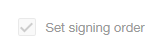 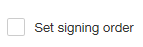 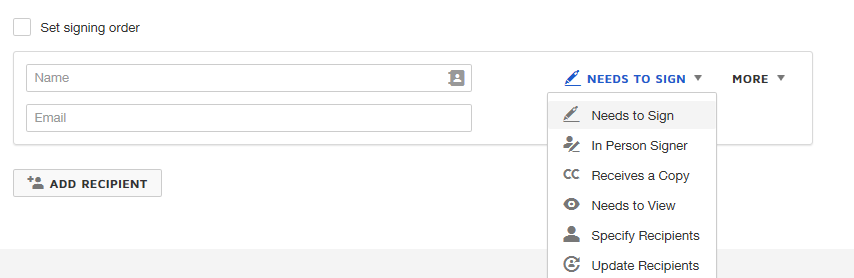 Click Add Recipient and enter the recipient's role/title (Witness). The name and email fields are going to remain blank for now.  

After the 1st person signs, then that person will be responsible for entering the name and e-mail address when they forward the document(s) to be witnessed.
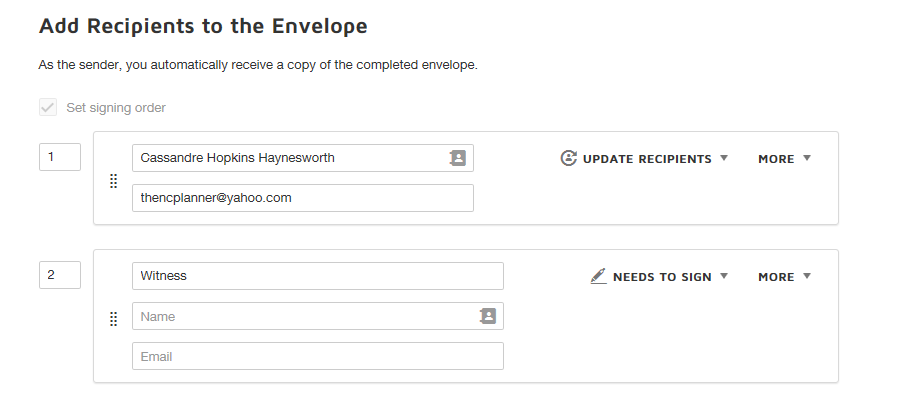 IMPORTANT: Go back and change the 1st signer’s action to Needs to Sign in order to allow 2 different (colored) signature placeholders to be in the document.
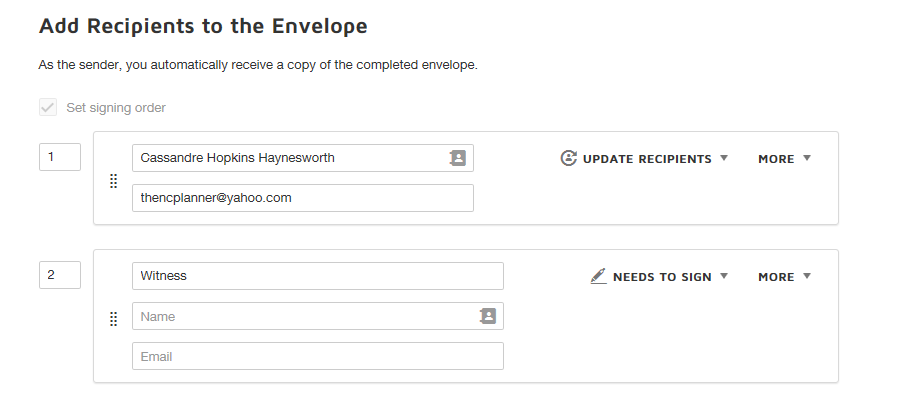 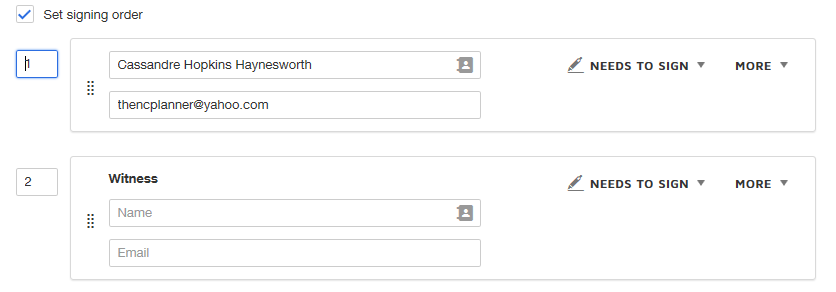 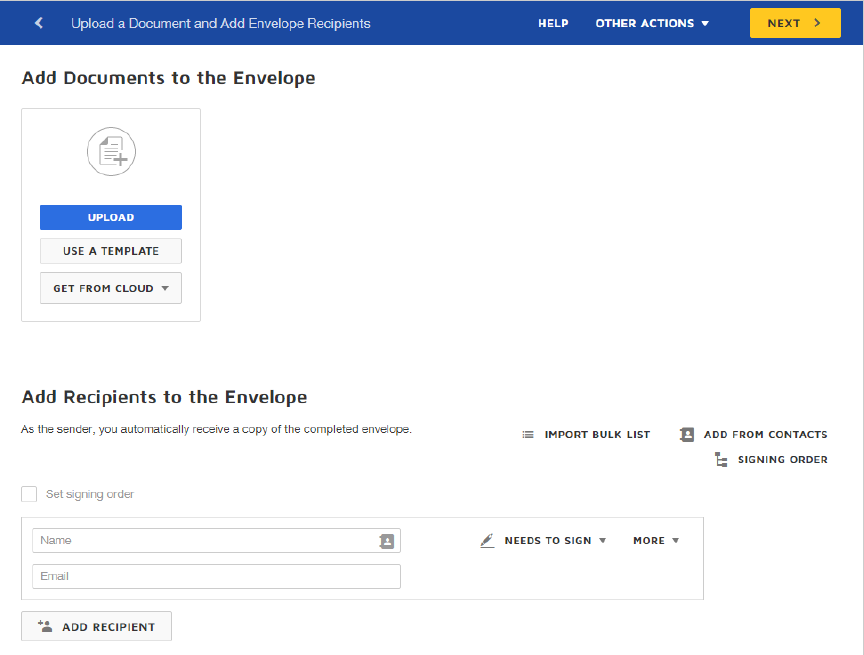 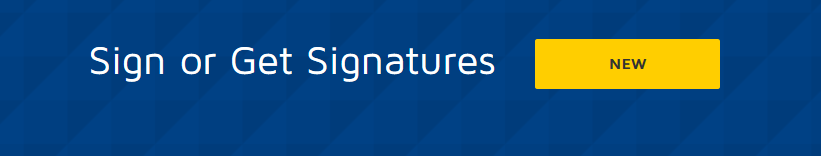 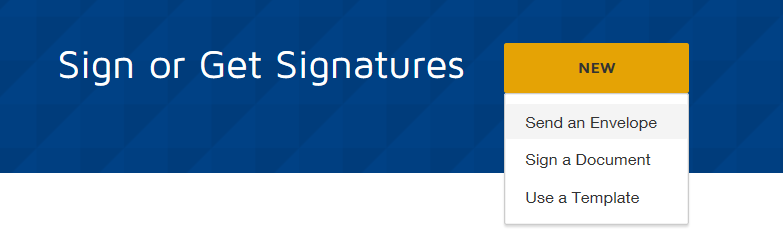 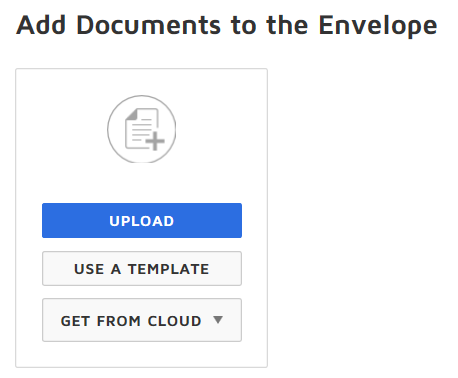 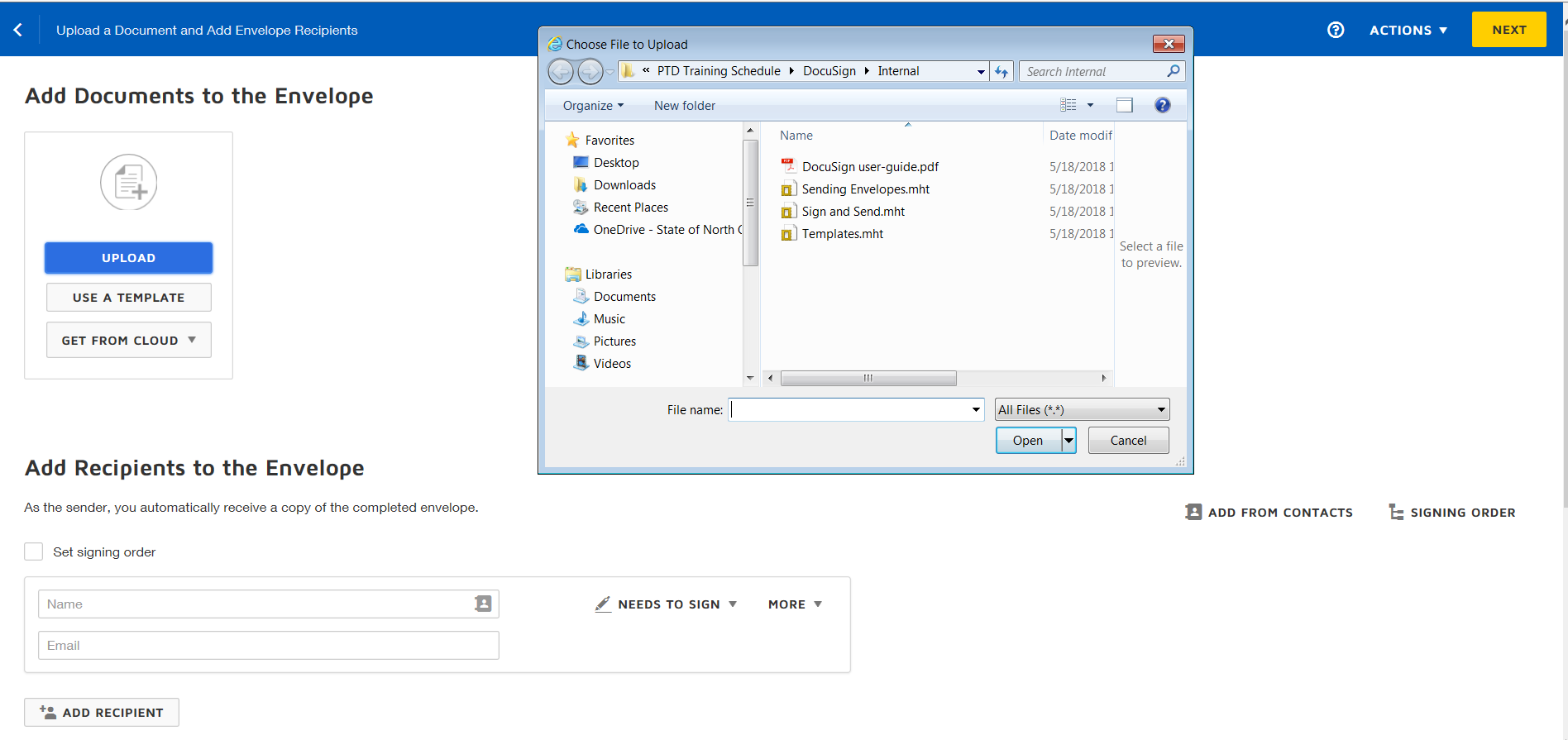 Actions…options for later…
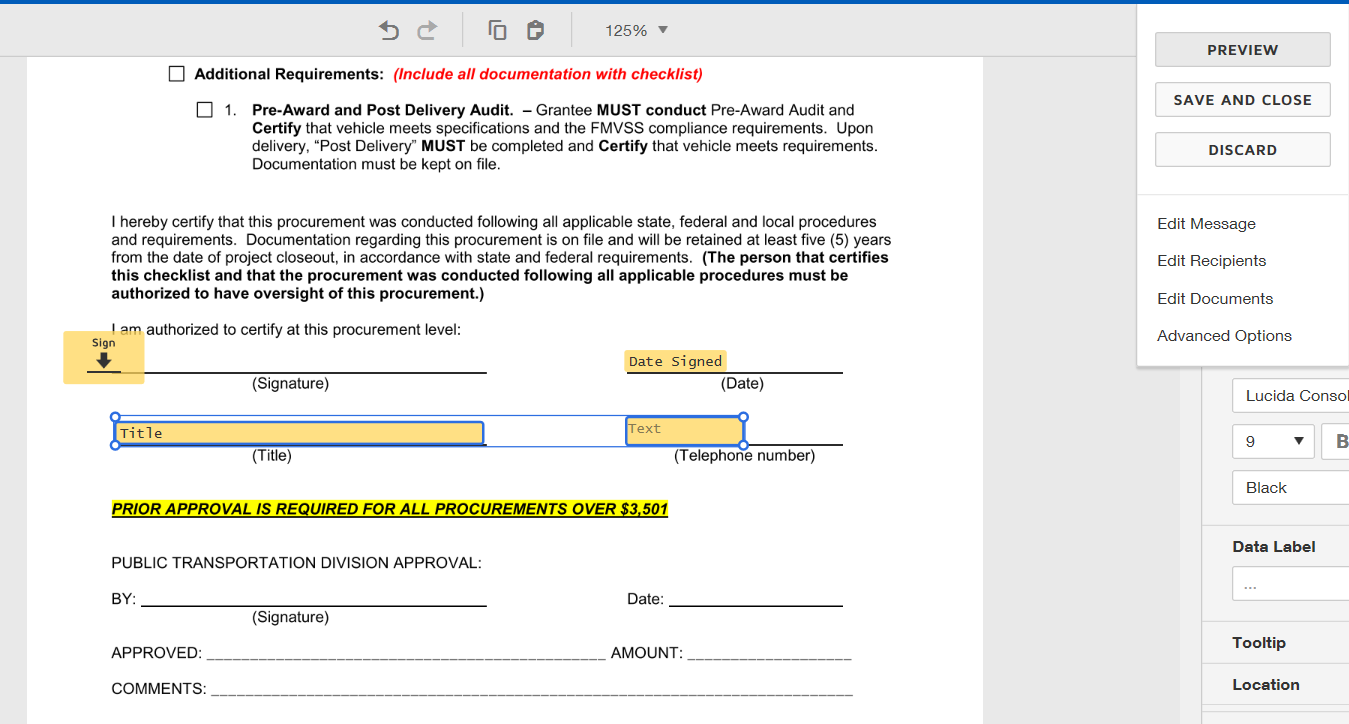 Fast forward through the steps of sending…
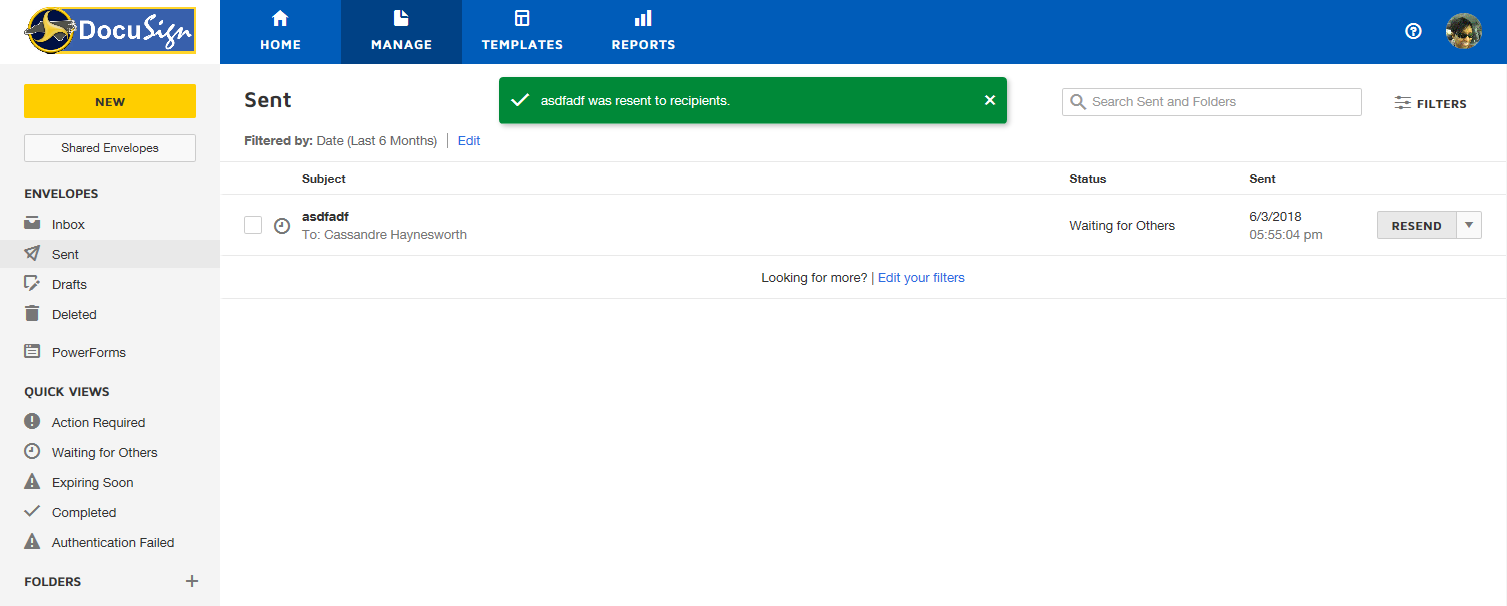 Successfully Sent Document(s)
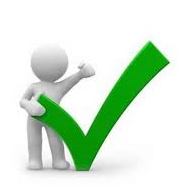 Grantee/Subrecipient Steps to Forward signed docs to be Witnessed
Grantee receives notification via e-mail and clicks Review Document
The white checkbox must be checked by the grantee to proceed & enable the Continue button.
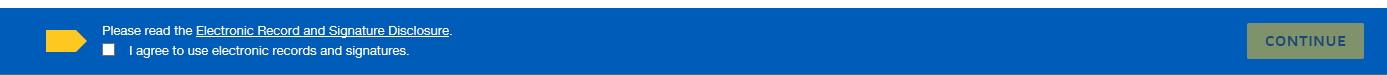 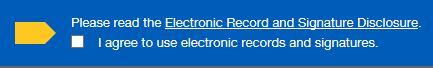 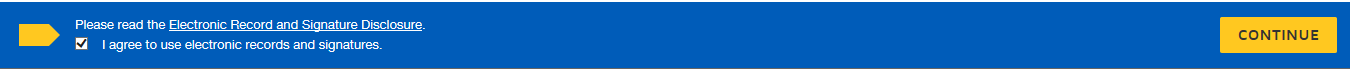 The 1st recipient will be required to enter the Witness’ e-mail address & name before proceeding.
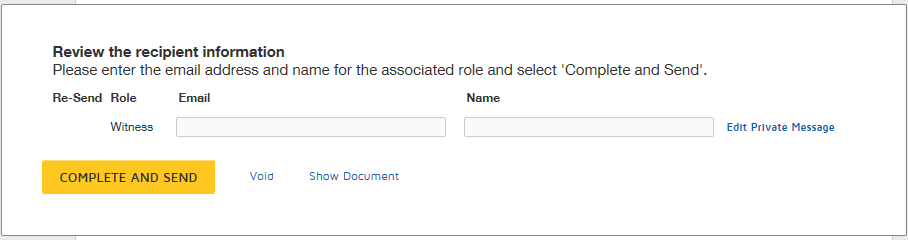 After entering the contact information, select Complete and Send
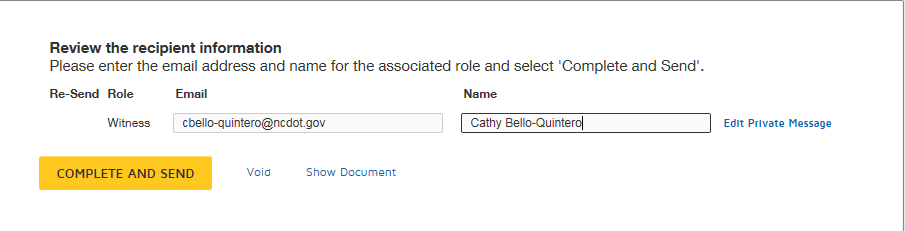 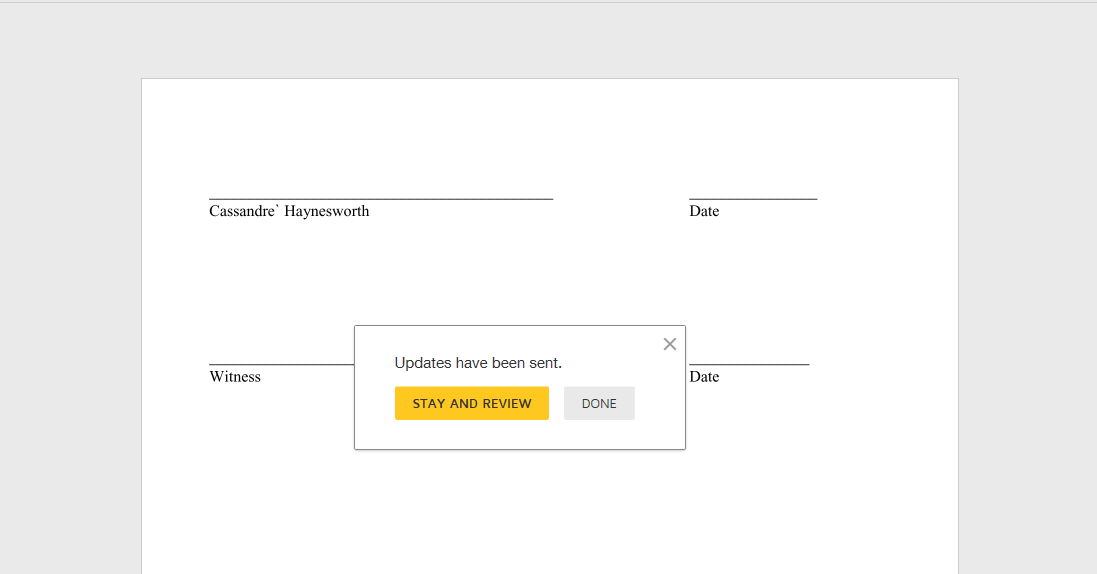 Prep for signing
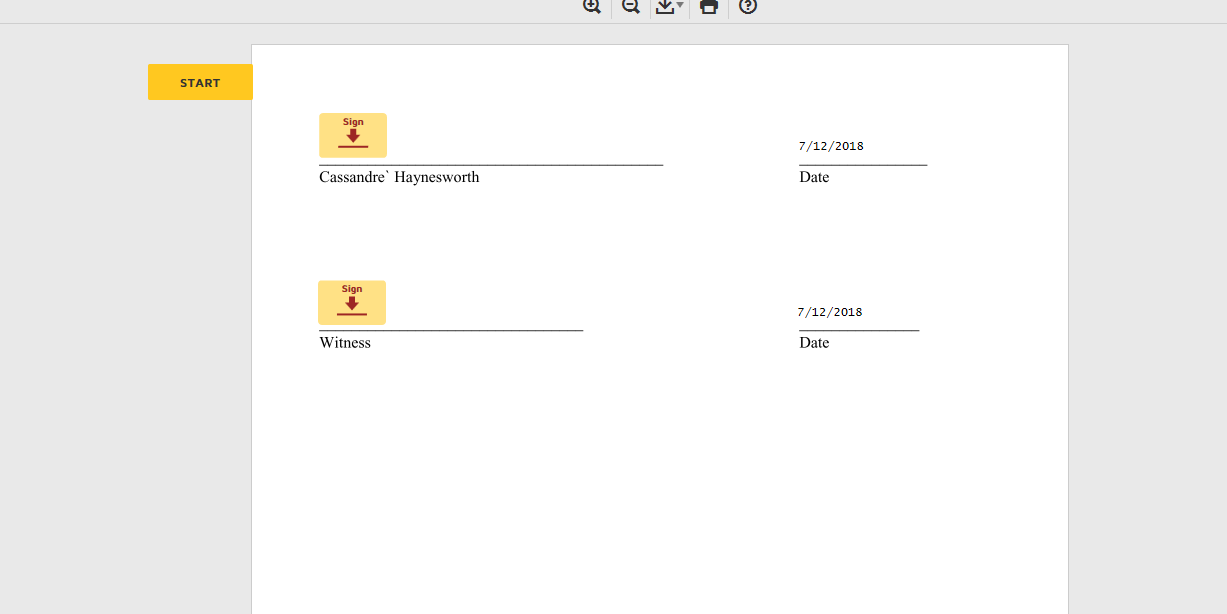 Prep for signing
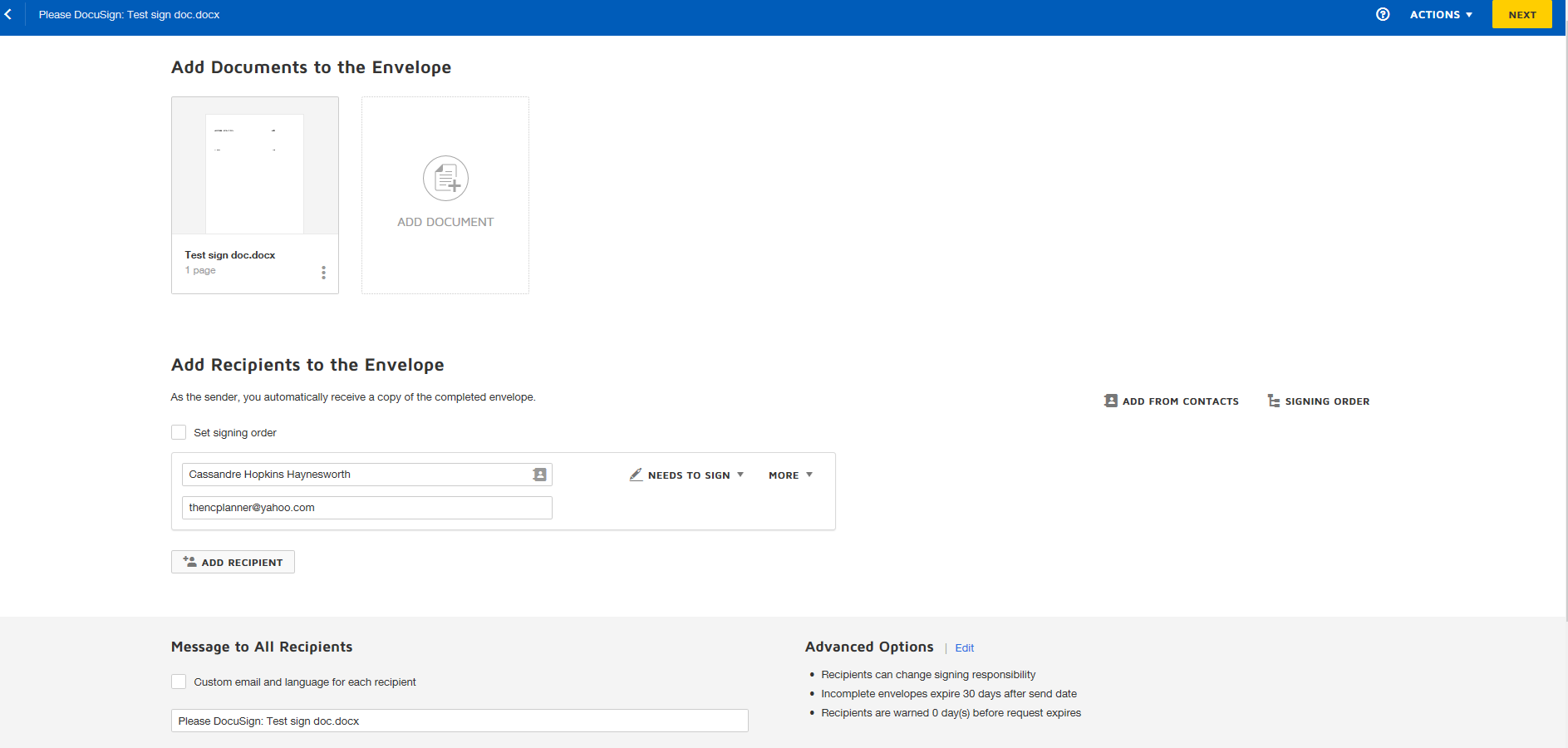 Finance Staffers only enter one recipient in the add recipient section. 
The recipient will have the option to add the recipient’s name and e-mail address after the 1st signatory has signed.  
In the Message Box, instruct the recipient to forward the document to the 2nd signatory, who will witness it.
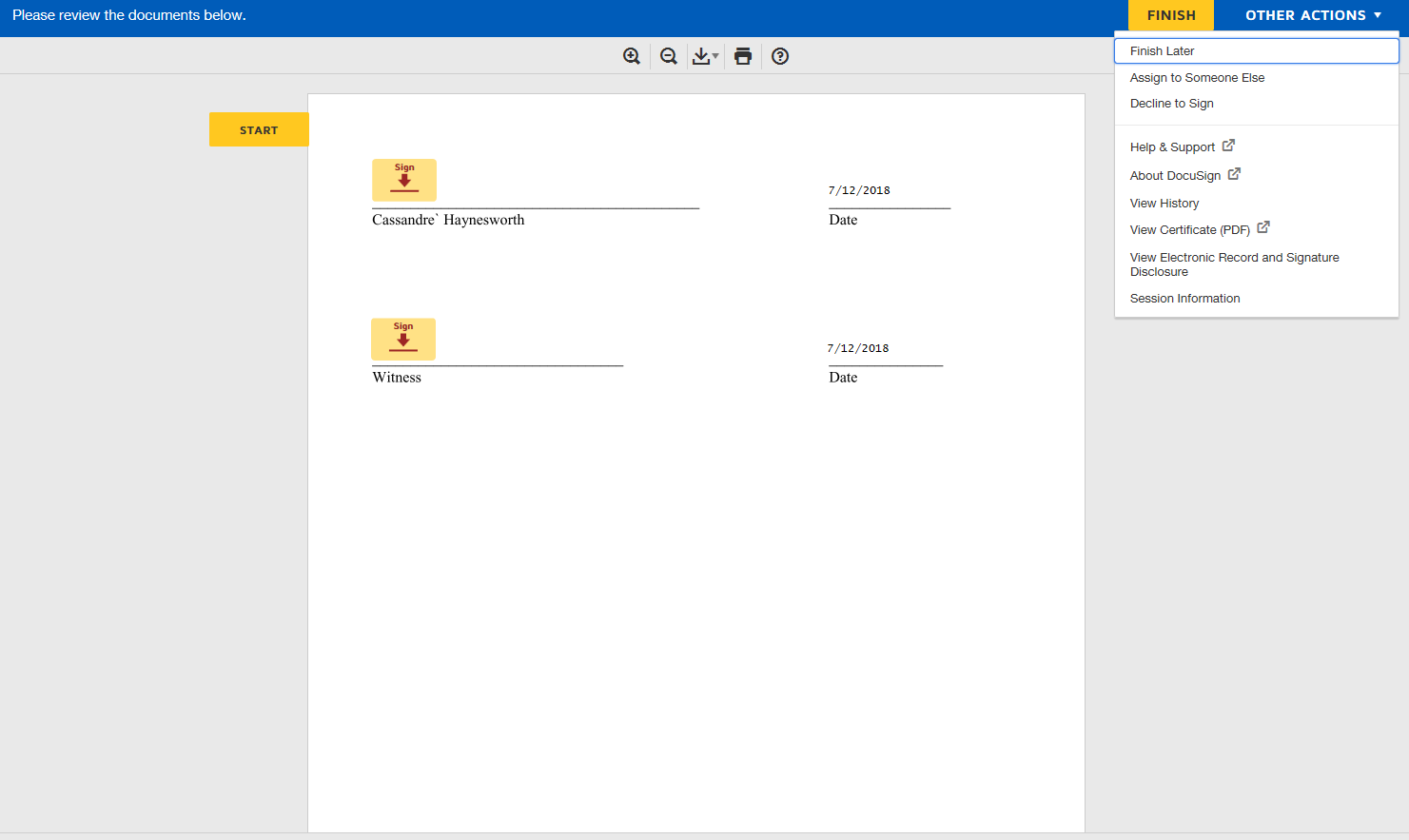 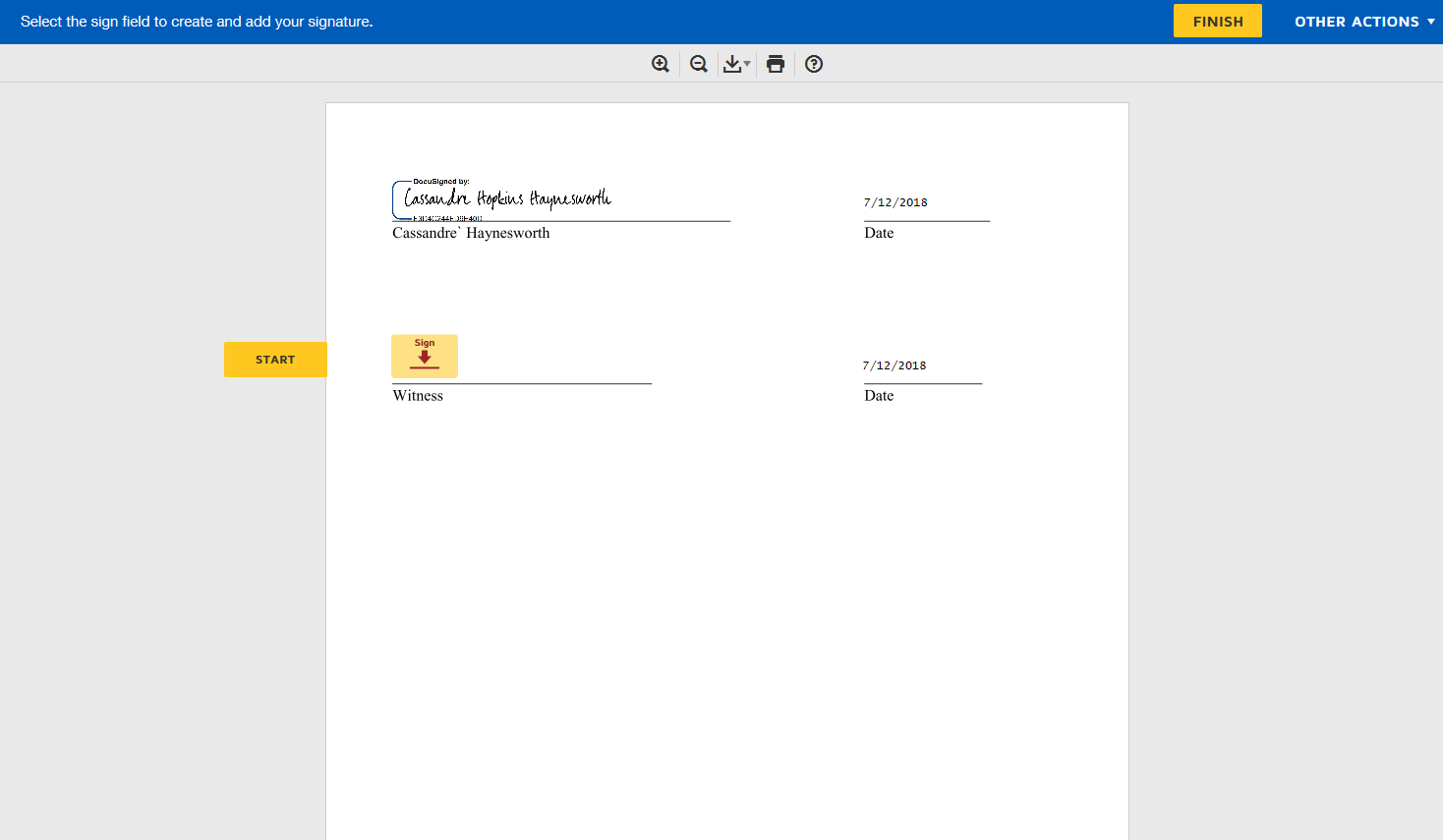 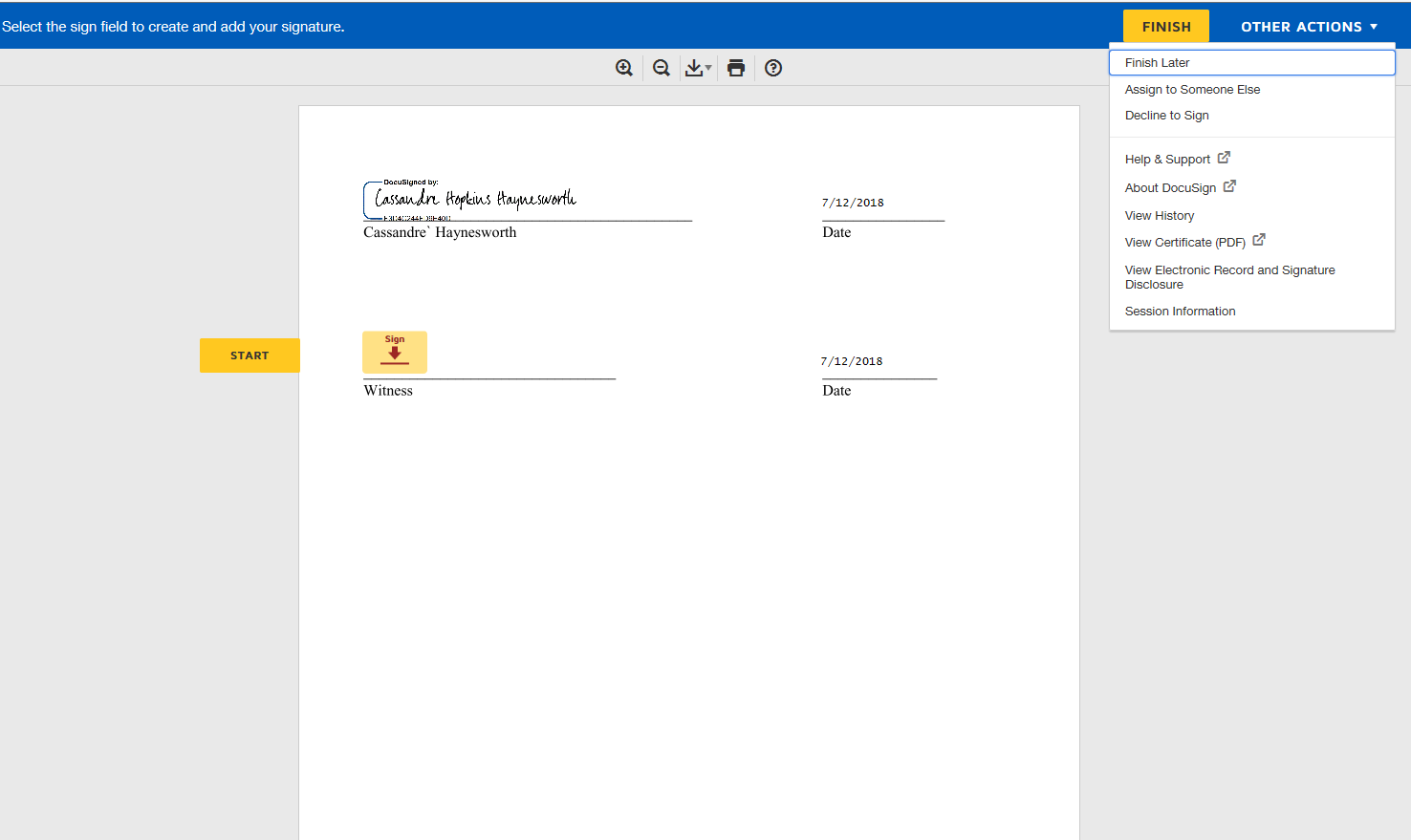 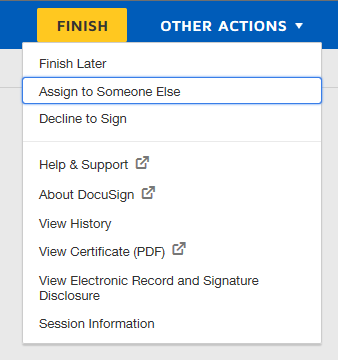 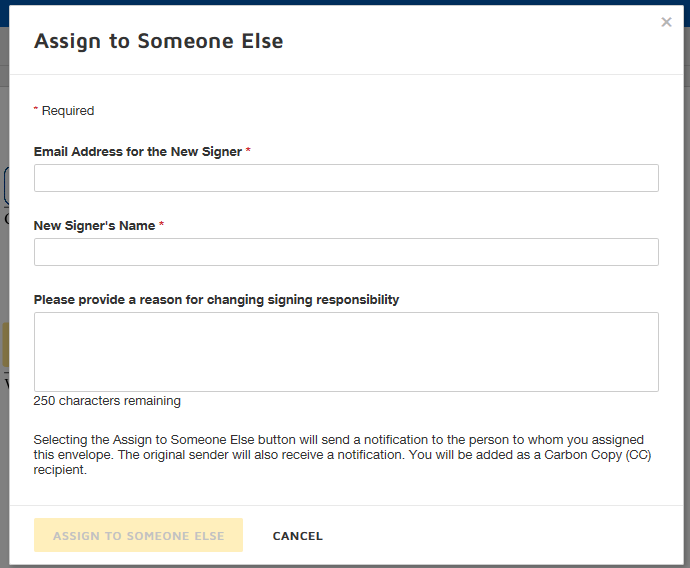 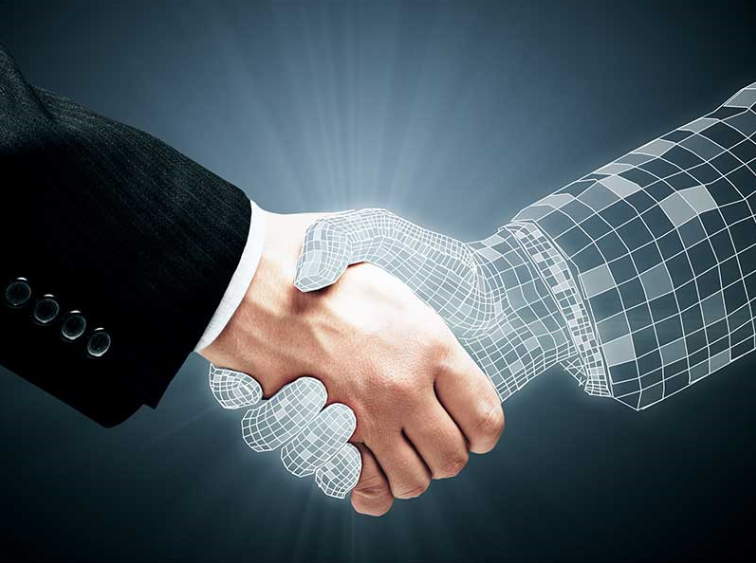